KINDERGARTEN
SEPTEMBER 2024
 NEWSLETTER
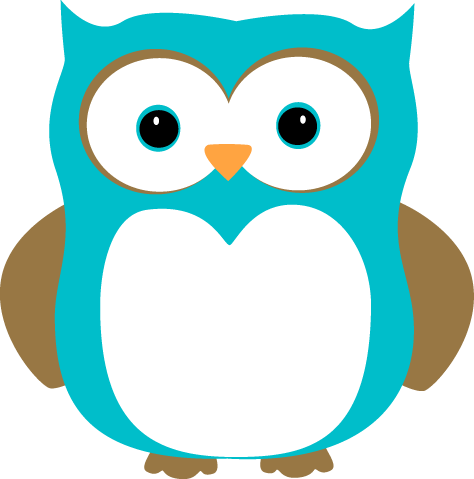 Thank you to all the parents that have sent in supplies for the classroom!!
Here’s what we’re learning this month!
Reading/Writing: 
*Please continue to work on name writing and proper pencil grip.
Letter Identification – Review letters Tt, Bb, Ff, Nn, Mm, Ii, Uu, and their sound. Practice writing lowercase letters.
Understand question words (who, what, when, where, why, & how)
Rhyming words-ex: cat & hat
KW2: Dictate, write and draw to explain
Math:Counting with Friends
Comparing Numbers
Social Studies/Science: Identifying national holidays and describing the people and/or events celebrated
Reminders: Please make sure your child is on time each day for school. School begins at 7:25! Breakfast begins at 7:00. Please make sure you are on time picking up your child after school. Dismissal is at 2:15.
 
Attendance is an important part of your child’s education. Please make sure your child attends school every day to ensure they are consistent in building the skills needed for academic success.
IMPORTANT DATES
Fall Semester Progress Reports #1- Sept. 13th
Fall Parent Conference Window Begins- Sept. 16th
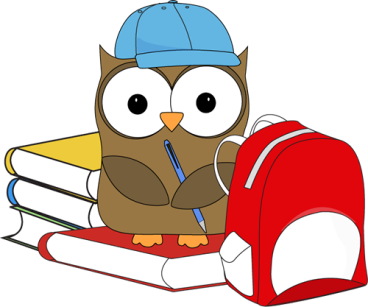